IMPOT SUR LE REVENU
CALCUL ET TRAITEMENT FISCAL
BENYASSINE Hicham
2019
1 - Champ d’application
L’IR s’applique aux revenus et profits des personnes physiques et des personnes morales n’ayant pas opté pour l’IS.
Sont concernés :
 Les revenus professionnels ; 
 Les revenus provenant des exploitations agricoles ; 
 Les revenus salariaux et revenus assimilés ; 
 Les revenus et profits fonciers ; 
 Les revenus et profits de capitaux mobiliers.
2 - Territorialité
Définition de la notion de Résident :

Une personne physique a son domicile fiscal au Maroc lorsqu’elle a au Maroc son foyer d’habitation permanent, le centre de ses intérêts économiques ou lorsque la durée continue ou discontinue de ses séjours au Maroc dépasse 183 jours pour toute période de 365 jours.
Territorialité
Sont assujetties à l’IR :
les personnes physiques qui ont au Maroc leur domicile fiscal, à  raison de l’ensemble de leurs revenus et profits, de source  marocaine et étrangère ; 
les personnes physiques qui n’ont pas au Maroc leur domicile fiscal, à raison de l’ensemble de leurs revenus et profits de source  marocaine ; 
les personnes, ayant ou non leur domicile fiscal au Maroc, qui  réalisent des bénéfices ou perçoivent des revenus dont le droit d’imposition est attribué au Maroc en vertu des conventions tendant à éviter la double imposition en matière d’impôts sur le revenu.
3 - Période d’imposition
Le contribuable est imposé chaque année, sur son revenu global de l’année précédente.

Pour les revenus salariaux et les revenus assimilés de source marocaine, l’impôt est établi au cours de l’année de leur acquisition. Toutefois, si le contribuable a disposé d’autres revenus la même année, il devra régulariser sa situation en fonction de l’ensemble de ses revenus.
4 – Délai d’imposition
Les contribuables sont tenus d’adresser, par lettre recommandée avec accusé de réception ou de remettre contre récépissé, à l’inspecteur des impôts du lieu de leur domicile fiscal ou de leur principal établissement, une déclaration de leur revenu global de l’année précédente, et ce :
avant le 1er mars de chaque année, pour les titulaires de revenus professionnels déterminés selon le régime forfaitaire et/ou les titulaires de revenus autres que les revenus professionnels.
avant le 1er avril de chaque année, pour les revenus professionnels déterminés selon le régime du résultat net réel ou celui de résultat net simplifié.
5 - Barème de l'impôt sur le revenu
Barème de l'impôt sur le revenu
Chapitre 1Les revenus salariaux et assimiles
Les charges de personnel
Les charges de personnel constituent généralement un élément important et significatif des charges de l'entreprise. 
Elles sont constituées : 
de l'ensemble des rémunérations, 
et des charges sociales et fiscales liées à ces rémunérations.
Les charges de personnel
1 - Les rémunérations ou Salaire Brut
Sont considérés comme revenus salariaux :
les traitements ; 
les salaires ; 
les indemnités et émoluments ; 
les allocations spéciales, remboursements forfaitaires de frais et autres rémunérations allouées aux dirigeants des sociétés ; 
les pensions ; 
les rentes viagères ; 
les avantages en argent ou en nature accordés
2 – Les Charges sociales
Les charges sociales sont réparties entre employés et employeurs. Elles sont mises à la charge de l'employé par un mécanisme de retenue à la source. 
Elles sont constituées de : 
Retraite
Mutuelle
Assurance
CNSS
…
Les cotisations à la CNSS
Les cotisations à la CNSS
Exemple d'application :
Salaire de base 		: 10000 Dh
Indemnité de logement 	:   2000 Dh
Allocations Familiales 	:     600 Dh
Les autres cotisations
CIMR : Taux de cotisation au Régime Normale
La Retraite Normale est le produit de base de la CIMR qui permet aux salariés du secteur privé ou des établissements publics de bénéficier d’une retraite complémentaire servie par les régimes de base.
Offrant 5 taux de cotisation :
3 - Les retenues sur salaire
Sont obligatoirement retenus par l'employeur sur les salaires les éléments suivants :

Les cotisations sociales (part salariales); 
Les oppositions sur salaire; 
L'impôt su le revenu
L'impôt su le revenu
L'impôt sur le revenu est déterminé sur la base d'un barème. 

La retenue est effectuée par l'employeur qui la reverse ensuite au trésor pour le compte du salarié. 

La détermination du montant de l'impôt à retenir incombe à l'employeur.
L'impôt sur le revenu
L'IR sur salaire est calculé en cascade :

Salaire Brut Global  : SBG
Salaire Brut Imposable  : SBI 
Salaire Net Imposable : SNI
Impôt brut 
Impôt à payer
L'impôt su le revenu
L'IR sur salaire est calculé en cascade :

Salaire Brut Global = Total des rémunérations
Salaire Brut Imposable = SBG – éléments exonérés
Salaire Net Imposable = SBI – déductions sur revenu
Impôt brut = SNI x Taux - SAD
Impôt à payer = Impôt Brut – Déductions sur impôt
Le Salaire Brut Global
Salaire Brut Global (SBG) : c’est la somme des Rémunérations (salaires de base + prime + indemnités  + avantages en argents ou en nature + …)

Exemple d'application :
Salaire de base			: 10 000
Prime				:   1 000
Indemnités de logement		: 3 000
Frais de déplacement justifiés	: 2 000
Allocations Familiales		: 200

SBG = 16 200
Le Salaire Brut Imposable
Salaire Brut Imposable (SBI) : ce salaire est obtenu en éliminant du salaire brut les éléments exonérés. Il s’agit notamment :
des allocations familiales et d’assistance à la famille ;
des indemnités destinées à couvrir des frais de fonction lorsqu’elles sont justifiées ;
des pensions alimentaires ;
des indemnités journalières de maladie, d’accident et de maternité et des allocations décès ;
des indemnités de licenciement ; 
des pensions d’invalidité servies aux militaires et leurs ayants cause
le salaire mensuel brut plafonné à dix mille (10 000) dirhams, pour une durée de vingt quatre (24) mois à compter de la date de recrutement du salarié, versé par une entreprise créée durant la période allant du 1er janvier 2015 au 31 décembre 2019 dans la limite de cinq (5) salariés. ….
Le Salaire Brut Imposable
Exemple d'application :
 SBG = 16 200

Éléments exonérés : 
Frais de déplacement justifiés	: 2 000
Allocations Familiales		:    200

SBI = 14 000
Le Salaire Net Imposable
Salaire Net Imposable (SNI) : ce salaire s’obtient en déduisant du SBI, certaines déductions nous pouvons citer :
Les frais professionnel évalués forfaitairement à 20% du SBI non compris les avantages en argents ou en nature, et ce dans la limite de 30 000 DH par an (2500 DH par mois)
Les cotisations à la CNSS ;
Les cotisations de retraite constituées auprès d’organismes marocains ; 
la part salariale de primes d’assurance-groupe ;
les remboursements en principal et intérêts des prêts contractés ou du coût d’acquisition et de la rémunération convenue d’avance dans le cadre du contrat « Mourabaha », pour l’acquisition d’un logement social. 
Les intérêts ou des rémunérations dans la limite de 10% du revenu global imposable, en vue de l’acquisition ou de la construction de logements à usage d’habitation principale…
Le Salaire Net Imposable
Exemple d'application :
SBG = 16 200
SBI   = 14 000

Les déductions sur revenu :
Les frais professionnel = 14 000 x 20% = 2 800
Plafond de 2 500
CNSS = 585
Retraite 6% = 840
Assurance groupe 2% = 280
Déductions sur revenus = 4 205
SNI = 14 000 – 4 205 = 9 795
Calcul de l'impôt mensuel
Calcul de l'impôt mensuel
Exemple d'application :
SNI = 9 795

Impôt brut = SNI x Taux – SAD
		 = 9 795 x 34% - 1 433
Impôt Brut = 1 897
Calcul de l'impôt à payer
Impôt à payer = Impôt Brut – Déductions sur impôt

Déductions d’impôt : Déductions pour charge de famille : La déduction est de 360 DH pour le conjoint et pour les enfants à charge, dans la limite de  2.160 DH (soit pour 6 personnes).

Exemple d'application :
Déduction pour charges de famille = 2 x 30 = 60

Impôt à payer = 1 897 – 60 = 1 837
Salaire Net
Le Salaire Net à Payer est le salaire Brut moins les Retenues (CIMR, CNSS, AMO, IR…)

Exemple d'application :
SBG = 16 200
CNSS = 585
Retraite = 840
Assurance groupe = 280
Impôt à payer = 1 837

Salaire net = 12 658
La Comptabilisation
La comptabilisation des charges du personnel s’effectue en deux temps :

Constatation des dettes & Constatation des charges (Fin du mois)
Procéder aux différents règlements (le salaire net début du mois suivant, Autres retenues la fin du mois suivant)
L’enregistrement des rémunérations nettes
L’entreprise TECHNA a réalisé, entre autres, les opérations suivantes au cours du mois de Janvier 2018 :
Salaires de base 			: 24000 Dhs
Indemnités de déplacement	:   5600 Dhs
Heures supplémentaires	:   3200 Dhs
Sur ces rémunérations l’entreprise retiendra à la source :
IR		: 4890 Dhs
CNSS	:   670 Dhs
Retraite	:   980 Dhs
La part patronale à verser à la CNSS s’élève à 1560 Dhs
L’enregistrement des Charges et des dettes
L’enregistrement des réglements
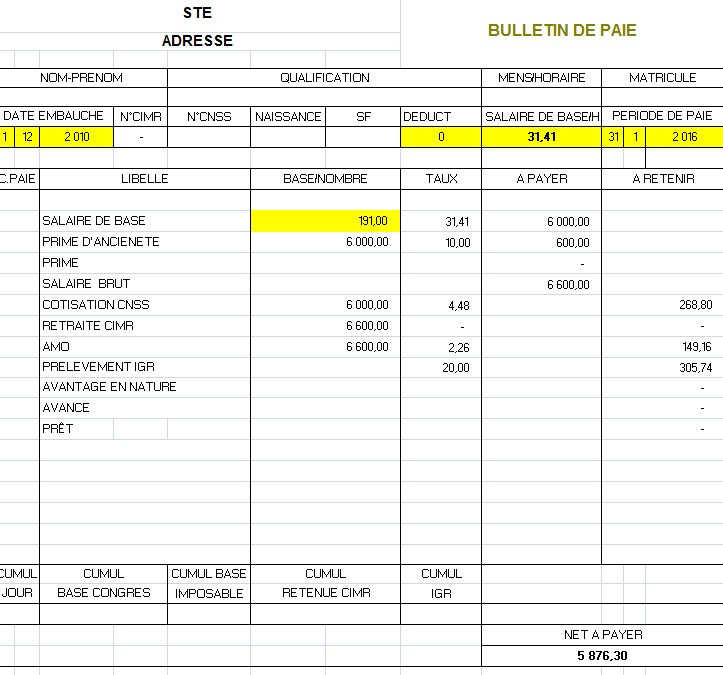 Chapitre 2Les revenus et profits fonciers
Définition des revenus fonciers
Sont considérés comme revenus fonciers : 
 Les revenus provenant de la location : 
des immeubles bâtis et non bâtis et des constructions de toute nature ; 
des propriétés agricoles, y compris les constructions et le matériel fixe et mobile y attachés ; 
La valeur locative des immeubles et constructions que les propriétaires mettent gratuitement à la disposition des tiers. 
 Les indemnités d’éviction versées aux occupants des biens immeubles par les propriétaires desdits biens.
Définition des profits fonciers
Sont considérés comme profits fonciers les profits constatés ou réalisés à l’occasion : 
 de la vente d’immeubles situés au Maroc ou de la cession de droits réels immobiliers ; 
de l’expropriation d’immeuble pour cause d’utilité publique ; 
de l’échange, considéré comme une double vente, portant sur les immeubles, les droits réels immobiliers ; 
des cessions à titre gratuit portant sur les immeubles, les droits réels immobiliers ;
…
La base d'imposition des revenus foncier
Le revenu foncier brut des immeubles donnés en location est constitué par le montant brut total des loyers. Ce montant est augmenté des dépenses incombant normalement au propriétaire ou à l’usufruitier et mises à la charge des locataires, notamment les grosses réparations. Il est diminué des charges supportées par le propriétaire pour le compte des locataires. 

Le revenu net imposable des immeubles est obtenu en appliquant un abattement de 40 % sur le montant du revenu foncier brut.
Exclusion du champs des revenus foncier
Sont exclus du champ d’application les locaux mis gratuitement à la disposition des:

descendants et ascendants pour habitation ;
œuvres privées d’assistance et de bienfaisance soumises au contrôle de l’État ;
associations reconnues d’utilité publique (institutions charitables) ; 
administrations, collectivités locales et hôpitaux publics.
Modalité de calcul
RBG Foncier = Somme des revenus et des valeurs locatives

RBI Foncier = RBG – Éléments exonérés ????

RNI Foncier = RBI – (40% x RBI)
Exemple d'application 1
Un contribuable marié, avec 3 enfants à charge, vous demande d'effectuer sa déclaration fiscale pour l'année 2017. Il possède un immeuble constitué de 10 appartements identiques :
1 Lui sert d'habitation secondaire
1 mis à disposition gratuite de ses parents
1 mis à disposition gratuite de son frère
1 mis à disposition de son cousin pour un valeur symbolique de 1000 Dh
6 sont mis en location pour une valeur de 4000 DH chacun
Exemple d'application 1
RBG Foncier = RBI Foncier = 384 000

RNI Foncier = RBI – (40% x RBI) = 230 400

Impôt Brut = 230 400 x 38% - 24 400

Impôt à payer = 63 152 – ( 4 x 360 ) = 61 712

Revenu net = 300 000 – 61 712 = 238 288
Exemple d'application 2
Un contribuable marié, avec 4 Enfants à charge dispose d’un immeuble.
Au RC (Rez de Chaussée) : deux magasins, le premier est loué à 3.000 DH/mois, le deuxième est vacant.
 Au Premier étage : deux appartements même standing et même superficie, le premier est loué à l’état nu à 2.500 DH/mois, le deuxième est occupé gratuitement par un ami de propriétaire.
Au deuxième étage : deux appartements, le premier occupé par les enfants du propriétaire, le deuxième est loué à l’état nus 2.500 DH/mois, cet appartement est libéré la fin d’Octobre.
T.A.F :
1. Calculer l’IR.
2. On suppose que le locataire du premier appartement a effectué des travaux de peinture d’un montant de 10.000 DH en 2017. 40% est imputé sur les loyers (4.000 DH pris en charge par le propriétaire, 6.000 pris en charge par le locataire). Recalculer l’IR dû.
Correction
1. le Montant de l’IR :RC = (3.000 x 12) + 0 = 36.0001ère  Étage = (2.500 x 12) + (2.500 x 12) = 60.0002ème  Étage = 0 + (2.500 x 10) = 25.000Total des revenus = 121.000 DHRNI = 121.000 – (121.000 x 40%) = 72.600 DH.IR = (72.600 x 30%) – 14.000 – (360 x 5) = 5.980 DH.2. le Montant de l’IR :RBI = 121.000 + 6.000 = 127.000 DHRNI = 127.000 – (127.000 x 40%) = 76.200 DHIR = (76.200 x 30%) – 14.000 – (360 x 5) = 7.060 DH.
La base d'imposition des profits foncier
Profit imposable = Produit de cession – Coût d'acquisition


Le profit net imposable est égal à la différence entre le prix de cession  diminué, le cas échéant, des frais de cession et le prix d’acquisition augmenté des frais d’acquisition.
Le prix de cession
Le prix de cession s'entend du prix de vente ou de la valeur estimative déclarée ou reconnue par les ou l'une des parties dans le contrat ou celle déterminée selon l’article 224
Les frais de cession s'entendent des charges justifiées et supportées par le vendeur ou le donateur à l'occasion de l'opération de cession et qui sont :
les frais d'annonces publicitaires ; les frais d'acte
les frais de courtage, c'est à dire la rémunération du courtier dont la profession consiste à rapprocher les parties au contrat ;
les indemnités d’éviction, dûment justifiées s’entendent des sommes versées aux occupants des locaux en vue de faciliter la vente de l’immeuble.
le prix d'acquisition
le prix d'acquisition est augmenté des frais d'acquisition, des dépenses d'investissements réalisés, ainsi que des intérêts ou de la rémunération convenue d’avance ou de la marge locative. 

On ajoute au prix d’achat du bien 15% de frais d’acquisition forfaitaires accordés par l’état. Ils comprennent les frais d’agence immobilière, les frais de notaire, les droits d’enregistrement, les frais de la conservation foncière …

Le prix d'acquisition, augmenté comme il est dit ci-dessus, est réévalué en multipliant ce prix par le coefficient correspondant à l'année d'acquisition
Les Exonérations
Sont exonérés de l'impôt :
Le profit réalisé par toute personne qui effectue dans l'année civile des cessions d'immeubles dont la valeur totale n'excède pas cent quarante mille (140.000) dirhams
le profit réalisé sur la cession d'un immeuble ou partie d'immeuble occupé à titre d'habitation principale depuis au moins 6 ans au jour de ladite cession
le profit réalisé à l'occasion de la cession du logement social, occupé par son propriétaire à titre d’habitation principale depuis au moins 4 ans au jour de ladite cession. 
Les cessions à titre gratuit portant sur les biens précités effectuées entre ascendants et descendants et entre époux, frères et sœurs
…
Les Taux d'imposition
20% pour les biens immeubles (appartement ou villa dans le périmètre urbain)
20% pour les terrains agricoles
30% pour la première vente d’un terrain non bâti en zone urbaine. 20% pour la 2ème vente si vous le gardez moins de 4 ans, 25% si c’est entre 4 et 6 ans et 30% si c’est plus de 6 ans. 

Taux de 3% pour la cotisation minimale calculé sur le prix de cession
Exemple d'application 3
Un contribuable a cédé en 2017 un appartement qu'il n'occupait pas à titre de résidence principale pour le prix de 950 000 DH. 
Les frais de cession s'élèvent à 50 000 DH

Cas 1 : Cet appartement avait été acheté en 2005 à 550 000 DH. 
Cas 2 : Cet appartement avait été acheté en 2005 à 650 000 DH. 

Par ailleurs les frais d'acquisition n'ont pas été justifiés.
Correction EA 3
Exemple d'application 4
Un appartement acquis en 1963 pour 100.000 DH est vendu en 2017  pour 1.050.000 DH avec des frais de courtage de 20.000 DH. 
Le cédant qui louait l'appartement a justifié les frais d'acquisition qui s'élèvent à 17.000 DH. 
Par ailleurs, en 1980, le contribuable avait agrandi son appartement en procédant à une addition de construction s'élevant à 30.000 DH, dont 10.000 DH empruntés auprès du C.I.H, moyennant 3.000 DH d'intérêts payables en trois annuités.
Correction EA 4
Chapitre 3Les Revenus et Profits de Capitaux Mobiliers
I- Revenus et profits imposables
Conformément aux dispositions de l’article 22 du C.G.I, la cinquième catégorie de revenus soumise à l’I.R est définie par les dispositions de l’article 66 du C.G.I, il s’agit :

des revenus de capitaux mobiliers ;
des profits de capitaux mobiliers.
A- Définition des revenus de capitaux mobiliers
En vertu des dispositions de l’article 66 -I du C.G.I, les revenus de capitaux mobiliers définis respectivement aux articles 13 et 14 du C.G.I. regroupent :

les produits des actions, parts sociales et revenus assimilés ;

les revenus de placements à revenu fixe.
1- Fait générateur de l’impôt
Pour les revenus de capitaux mobiliers, le fait générateur de l’impôt est constitué par le versement, la mise à la disposition ou l'inscription en compte du bénéficiaire.

La distribution des produits au titre des revenus de capitaux mobiliers peut être effectuée aussi bien en numéraire qu'en nature.
2- Exonérations des revenus de capitaux mobiliers
Conformément aux dispositions de l’article 68 du C.G.I, sont exonérés de l’impôt :
les dividendes et autres produits de participation similaires distribués par les sociétés installées dans les zones franches d'exportation, lorsqu'ils sont versés à des non-résidents ;
Les intérêts perçus par les personnes physiques titulaires de comptes d'épargne auprès de la Caisse d'épargne nationale ;
 Les intérêts servis au titulaire d’un plan d’épargne logement (épargne pendant au moins 3 ans et limite de 400 000,00 DH) ;
Les intérêts servis au titulaire d’un plan d’épargne éducation (épargne pendant au moins 5 ans et limite de 300 000,00 DH) ;
B- Définition des profits de capitaux mobiliers
Les Profits imposables sont 
les profits nets annuels réalisés par les personnes physiques sur les cessions de valeurs mobilières et autres titres de capital et de créance émis par les personnes morales de droit public ou privé, ayant leur siège au Maroc ou à l'étranger, et les organismes de placement collectif en valeurs mobilières (O.P.C.V.M.), les fonds de placement collectif en titrisation (F.P.C.T.) et les organismes de placement en capital-risque (O.P.C.R.)
Le profit net réalisé par les personnes physiques entre la date de l’ouverture d’un plan d’épargne en actions et la date du rachat, du retrait de titres ou de liquidités ou la date de clôture dudit plan.
1- Exonérations des profits de capitaux mobiliers
sont exonérés de l'impôt :
la donation entre ascendants et descendants et entre époux, frères et sœurs, des valeurs mobilières et autres titres de capital et de créance ;
le profit ou la fraction du profit afférent à la partie de la valeur ou des valeurs des cessions de valeurs mobilières et autres titres de capital et de créance réalisées au cours d'une année civile, lorsque ces cessions n'excèdent pas le seuil de 30 000 DH.
Les revenus et profits de capitaux mobiliers réalisés dans le cadre d’un plan d’épargne en actions (épargne pendant au moins 5 ans et limite de 600 000,00 DH
2- Détermination du profit imposable
Conformément aux dispositions de l'article 70 du C.G.I, le profit net de cession est constitué par la différence entre :
Le prix de cession diminué, le cas échéant, des frais supportés à l'occasion de cette cession, notamment les frais de courtage et de commission ;
et le prix d'acquisition majoré, le cas échéant, des frais supportés à l'occasion de ladite acquisition, tels que les frais de courtage et de commission.
Les moins-values subies au cours d'une année sont imputables sur les plus-values de même nature réalisées au cours de la même année, et les moins-values qui subsistent en fin d'année sont reportables sur un maximum des 4 années suivantes.
3- Les taux de l’imposition
Le Taux de 20% libératoire s’applique aux 
Les profits nets de capitaux mobiliers de source marocaine résultant des cessions :
d’obligations et autres titres de créance ;
Parts d’O.P.C.V.M obligations, monétaires ou diversifiés…;
de valeurs mobilières émises par les fonds de placement collectif en titrisation (F.P.C.T) ;
de titres d’O.P.C.R ;
d’actions non cotées et autres titres de capital.
Les profits bruts de capitaux mobiliers de source étrangère
3- Les taux de l’imposition
Le Taux de 20% non libératoire s’applique aux  Produits de placements à revenu fixe servis à des personnes morales soumises à l'impôt sur le revenu ou à des personnes physiques soumises audit impôt d'après le régime du résultat net réel (RNR) ou celui du résultat net simplifié (RNS). Dans ce cas, les bénéficiaires doivent s'identifier lors de l'encaissement desdits produits.
Sinon il est de de 30% libératoire.
3- Les taux de l’imposition
Taux de 15% libératoire pour les profits nets résultant
des cessions d’actions cotées en bourse;
des cessions d’actions ou parts d’O.P.C.V.M dont l’actif est investi en permanence à hauteur d’au moins 60% d’actions ;
du rachat ou du retrait des titres ou de liquidités d’un plan d’épargne en actions ou d’un plan d’épargne entreprise avant la durée prévue.
pour les revenus bruts de capitaux mobiliers de source étrangère ;
Exemple d'application
Un contribuable a acquis en juillet 2012, 400 actions d'une société cotée en bourse à 150 DH chacune et 100 actions cotées à 130 DH chacune. La commission d'acquisition est de 0,3 % TTC.

En septembre 2017, il cède 300 actions à 250 DH chacune. La commission de cession est de 0,3 % TTC.

TAF :
Total prix d’acquisition, Total prix de cession et ÎR à payer
Correction
Prix d'acquisition des actions soit :
(400 x 150) + (100 x 130) = 60 000 + 13 000 = 73 000 DH
Total des frais d'acquisition : 73.000 x 0,3 % = 219 DH
Coût moyen pondéré des actions acquises : 73.000 /500 = 146
Prix d'acquisition des actions cédées : 300 x 146 = 43.800 DH
Frais d'acquisition des actions cédées : 43.800 x 0,3 % = 132 DH
Le prix de cession des actions cédées : 300 x 250 = 75 000 DH
Frais de cession : 75.000 x 0,3 % =225 DH
Le profit réalisé : (75 000 - 225) - (43.800 + 132) = 30 843 DH arrondi à 30.850 DH
Montant de l'impôt retenu à la source : 
30.850 x 15 % = 4.627,50 DH
Chapitre 4Les Revenus Agricoles
I- Revenus et profits imposables
Conformément aux dispositions de l’article 46 du C.G.I, les revenus agricoles sont considérés comme, les bénéfices réalisés par un agriculteur ou /et éleveur et provenant de toute activité inhérente à l’exploitation d’un cycle de production végétale et/ou animale dont les produits sont destinés à l'alimentation humaine et/ou animale, ainsi que des activités de traitement desdits produits à l’exception des activités de transformation réalisées par des moyens industriels.
1- Le positionnement du secteur agricole dans l’économie marocaine
L’agriculture occupe une place de premier rang dans l’économie marocaine, représentant entre 13 % et 15 % du PIB selon les années.
Le pays, soumis à des influences climatiques diverses (méditerranéennes, atlantiques, arides), dispose d’un riche éventail de produits régionaux.
Le secteur agricole emploie 40 % de la population active (jusqu’à 80 % en milieu rural) et constitue le premier pourvoyeur d’emploi du pays avec plus de 4 millions d’emplois.
Le Maroc dispose d’une surface agricole utile (SAU) de 9,5 M d’hectares, soit 13 % de la surface du pays.
65 % de la surface agricole utile (SAU) sont dédiés à la culture des céréales et des fourrages.
80% des exploitations ont une superficie < 5 hectares et 15% des terres sont irriguées.
1- Le positionnement du secteur agricole dans l’économie marocaine
Le taux de mécanisation des exploitations s’élève à environ 47 %. Le Maroc ne produit que très peu d’équipement agricole, les machines utilisées sont essentiellement importées.
Les importations de produits agricoles et alimentaires représentent entre 14 % et 24 % du total des importations marocaines.  A l’export, ces mêmes produits représentent entre 15 % et 24 % du total des exportations du pays. Les principaux clients du Maroc sont les pays de l’Union Européenne tels que l’Allemagne, la France, l’Espagne, etc.
Le Maroc améliore progressivement son autosuffisance alimentaire pour certaines denrées. Ainsi le pays assure 100 % de ses besoins en viandes, fruits et légumes, 82 % de ses besoins en lait, 60 % en céréales et 50 % en sucre.
2- Exonérations permanente
Sont exonérés de l'impôt sur le revenu de manière permanente les contribuables disposant des revenus agricoles et réalisant un chiffre d’affaires annuel inférieur à cinq millions (5.000.000) de dirhams au titre desdits revenus.
Toutefois, lorsque le chiffre d’affaires réalisé au cours d’un exercice donné est inférieur à cinq millions de dirhams, l’exonération précitée n’est accordée que lorsque ledit chiffre d’affaires est resté inférieur à ce montant pendant trois (3) exercices consécutifs.
Exemple:
Ex N: 		6.000.000 DH                  imposition
Ex N+1: 	4.800.000 DH              imposition
Ex N+2: 	4.600.000 DH              imposition
Ex N+3: 	4.200.000 DH              imposition
Ex N+4: 	4.800.000 DH              exonération
3- Exonération temporaire
4- Imposition temporaire au taux réduit
Les exploitants agricoles imposables bénéficient de l’imposition au taux prévu à l’article 73 (II-F-7°) pendant les cinq (5) premiers exercices consécutifs, à compter du premier exercice d’imposition.

Il existe 2 taux :
      17.5%      Pour l'Impôt sur les Sociétés
      20   %       Pour L'Impôt sur le Revenu
II- Détermination de la base imposable des revenus agricoles
Conformément aux dispositions de l'article 48 du C.G.I, la base imposable des revenus agricoles est déterminer soit d'après :

Le bénéfice forfaitaire (CA < à deux millions de dirhams)
Le régime du résultat net réel
1 - Le bénéfice forfaitaire
Le bénéfice forfaitaire annuel de chaque exploitation comprend le bénéfice afférent aux terres de culture et aux plantations régulières et le bénéfice afférent aux arbres fruitiers et forestiers en plantation irrégulière.
Le bénéfice afférent aux terres de culture et aux plantations régulières est égal au produit du bénéfice forfaitaire à l'hectare par la superficie des terres de culture et des plantations précitées.
Le bénéfice afférent aux arbres fruitiers et forestiers en plantation irrégulière est égal au produit du bénéfice forfaitaire fixé par essence et par pied, par le nombre de pieds de l'essence considérée.

Le bénéfice forfaitaire est fixé annuellement dans chaque préfecture ou province sur proposition de l'administration fiscale, par une commission dite commission locale communale.
2 - Le régime du résultat net réel
L'exercice comptable des exploitations dont le bénéfice est déterminé d'après le régime du résultat net réel est clôturé au 31 décembre de chaque année.

Le résultat net réel de chaque exercice est déterminé d’après l’excédent des produits sur les charges de l’exercice. (Voir revenus professionnels)

L'option pour le régime du résultat net réel est valable pour l'année en cours et les deux années suivantes. Elle se renouvelle ensuite par tacite reconduction.
Ces contribuables peuvent revenir au régime du bénéfice forfaitaire, sur leur demande, si leur chiffre d'affaires est resté inférieur à la limite prévue pendant trois années consécutives.
Chapitre 5Les Revenus Professionnels
1- Définition des revenus professionnels
Conformément aux dispositions de l’article 30 du C.G.I, Sont considérés comme revenus professionnels pour l'application de l'impôt sur le revenu :
1- les bénéfices réalisés par les personnes physiques et provenant de l'exercice :
des professions commerciales, industrielles et artisanales ;
des professions de promoteur immobilier, de lotisseur de terrains, ou de marchand de biens.
d'une profession libérale
2- les revenus ayant un caractère répétitif et ne se rattachant pas à l’une des catégories de revenus visées à l'article 22 
3- les produits bruts énumérés à l'article 15 ci-dessus que les personnes physiques ou les personnes morales ne relevant pas de l'impôt sur les sociétés et n'ayant pas leur domicile fiscal ou siège au Maroc
2- Exonérations suivies d’une imposition permanente au taux réduit
Les entreprises exportatrices bénéficient de l'exonération totale de l'impôt sur le revenu pendant une période de cinq (5) ans et de l’imposition au taux de 20% au-delà de cette période.

L’exonération et l’imposition au taux réduit précitées s’appliquent également au chiffre d’affaires réalisé par les entreprises au titre de leurs ventes de produits aux entreprises installées dans les zones franches d’exportation

Les entreprises hôtelières prévues bénéficient de l’exonération totale de l’impôt sur le revenu pendant une période de cinq (5) ans et de l’imposition au taux de 20% au-delà de cette période.
3- Exonération et imposition au taux réduit temporaires
Bénéficient d'une Exonération suivie d’une réduction temporaire les entreprises qui exercent leurs activités dans les zones franches d'exportation selon les conditions suivantes :
- l'exonération totale durant les cinq (5) premiers exercices consécutifs 
à compter de la date du début de leur exploitation ;
d’un abattement de 80% pour les vingt (20) années suivantes.

L’exonération et l’imposition au taux réduit précitées s’appliquent également au chiffre d’affaires réalisé par les entreprises installées dans les zones franches d’exportation au titre de leurs ventes de produits aux entreprises installées en dehors desdites zones.
4- Imposition temporaire au taux réduit
Bénéficient de l’imposition au taux 20%, pendant les cinq (5) premiers exercices consécutifs suivant la date du début de leur exploitation :
les entreprises artisanales
les établissements privés d'enseignement ou de formation Professionnelle
les promoteurs immobiliers Bénéficient pour une période de cinq (5) ans à compter de la date d’obtention du permis d’habiter, au titre des revenus provenant de la location de cités, résidences et campus universitaires réalisés en conformité avec leur destination.
5- Base d’imposition des revenus professionnels
Les revenus professionnels sont déterminés d'après le régime du résultat net réel.

Toutefois, les contribuables exerçant leur activité à titre individuel ou dans le cadre d’une société de fait, peuvent opter pour l’un des trois régimes suivants :
Le régime du résultat net simplifié, 
Le régime du bénéfice forfaitaire 
Le régime de l’auto-entrepreneur.
6- Régime du résultat net réel
L'exercice comptable des contribuables dont le revenu professionnel est déterminé d'après le régime du résultat net réel doit être clôturé au 31 décembre de chaque année.

Le résultat net réel de chaque exercice comptable est déterminé d’après l’excédent des produits sur les charges de l’exercice.

RNR = Produits Imposables – Charges déductibles
Le Résultat Net Imposable
RNI = Produits Imposables – Charges déductibles

RNI = RNC après traitement fiscal

Traitement fiscal des charges et des produits

RNI = Bénéfice comptable + Réintégrations - Déductions
7- Les charges déductibles
Quatre Conditions de déductibilité :

Liée à l’exploitation
Concerne l’exercice encours
Justifiée du point de vue comptable
Se traduit par une diminution de l’actif net
8- Les charges déductibles
Achats de marchandises
Location et charges locatives
Entretien et réparation
Rémunérations du personnel
Dotations aux amortissements
Etc